BankowośćWykład 3 cz. 2
Zarządzanie bankiem
I. Główne cele działalności bankowej:
Generowanie zysku
Realizowanie celu jakim jest maksymalny wzrost zysku jest konieczne dla każdego banku w celu zaspokojenia oczekiwań akcjonariuszy (wartość dla właścicieli, inwestorów) oraz powiększenie kapitału dla rozwoju banku, premie dla zarządu, nagrody i bonusy dla załogi, dywidendy dla akcjonariuszy.
Akumulacji zysku, zysk zatrzymany, wzrost kapitału własnego.
Zysk stanowi różnicę między przychodami i kosztami banku. 
Przychody banku:
Odsetki z aktywów: kredyty, sprzedane papiery wartościowe, lokaty w innych bankach i instytucjach, finansowych, papiery na rynku kapitałowym i dłużnym;
Struktura aktywów, udział aktywów pracujących lepiej lub słabiej oraz niepracujących (WO);
Zmiany struktury finansowania na rzecz mniej kosztownych depozytów i zakupu środków;
Unowocześnienie wewnętrznych procesów, automatyzacja, obsługi, nowe platformy obsługi klientów, nowoczesna struktura organizacyjna, jakość obsługi klienta
Koszty banku:
1. Odsetki płacone od depozytów i środków pożyczonych od innych banków i banku centralnego;
2. Koszty osobowe pracowników na różnych szczeblach zarządzania;
3. Koszty administracyjne – funkcjonujących urządzeń, teletransmisja danych, połączenia komunikacyjne, utrzymanie biur, placówek oddziałów , filii, punktów kasowych bankomatów, pojazdów służbowych, telefonów służbowych, komputerów, skarbców, skrytek sejfowych, transport wartości, maszyny liczące;
4. Koszty kredytów niepracujących i straconych.
Suma bilansowa banku – wartość wszystkich aktywów w bilansie banku (równa oczywiście sumie pasywów)
Bezpieczeństwo banków:
legalność – zgodność z przepisami;
płynność – zdolność do pokrycia zobowiązań w każdym momencie;
solidność – wiarygodność, zaufanie, poczucie bezpieczeństwa.
Kapitał banku:

Kapitał własny: podstawowy kapitał banku opłacony przez akcjonariuszy,
Kapitał regulacyjny: kapitał podstawowy, który w myśl NUK zabezpiecza ryzyko bankowe i obliczany jest na bazie wielkości ekspozycji kredytowych i innych możliwych do wyliczenia ryzyk bankowych,
Kapitał ekonomiczny: kapitał potrzebny do pokrycia nieoczekiwanych strat z tytułu prowadzonej działalności bankowej,
Kapitał zewnętrzny, pożyczka podporządkowana
Wszystkie kapitały łączy funkcja możliwości absorbowania strat banku.
Funkcje kapitałów własnych:
założycielska – bez kapitału podstawowego nie można założyć banku,
ograniczająca – stanowi o sile ekonomicznej banku, ogranicza apetyt na ryzyko,
finansowa – świadczy o potencjale finansowym banku, możliwościach generowania zysku, pozycji na rynku, tworzenia konsorcjów.
Ład korporacyjny – relacje między zarządem banku, radą nadzorczą, akcjonariuszami i interesariuszami.
Zasady ładu korporacyjnego:
organizacja,
struktura organizacyjna,
relacja z udziałowcami,
organ zarządzający,
organ nadzorujący,
polityka wynagradzania (kierownictwa i załogi),
polityka informacyjna,
działalność promocyjna, relacja z klientami,
kluczowe systemy w tym KRI (Key Risk Indicators), KPI (Key Product Indicators)
Rola kapitału własnego w działalności bankowej
Wg zaleceń Nowej Bazylejskiej Umowy Kapitałowej (NUK) – New Basel Capital Accord – Basel II – kapitał wyliczony zgodnie z podanymi tu metodami nazywany jest kapitałem ekonomicznym w regulacjach polskich kapitałem wewnętrznym. Kapitał ten jest potrzebny do ewentualnego pokrycie strat nieoczekiwanych. Na pokrycie strat oczekiwanych bank tworzy rezerwy.
Marketing bankowy
Marketing bankowy – dostosowanie działania banku do potrzeb rynkowych, głównie jego uczestników.
Strategia marketingowa – zasady i reguły dla działań operacyjnych banku w zakresie kształtowania stosunków z otoczeniem i poszczególnymi jego elementami.
Marketing mix (10 P):
Product – produkt;
Price – cena;
Place – dystrybucja;
Promotion – promocja;
Poeple – ludzie;
Process – proces;
Physical evidence – świadectwa materialne;
Pleasure;
Productivity and quality;
Perception – postrzegania banku
Etapy działań marketingowych banku:
Poznanie potrzeb klientów oraz oferty produktów i usług banków konkurencyjnych
Opracowanie produktów i usług bankowych w oparciu o analizę potrzeb klientów
Opracowanie planu komunikacji z klientami i kanałów dystrybucji
Zarządzanie usługami bankowymi
Polityka marketingowa banku
- Lokalizacja placówek bankowych, oddziały filie, punkty kasowe, franchising,
- Dystrybucja produktów i usług, E-dystrybucja usług bankowych- bankowość elektroniczna: a) bankowość terminalowa, e-POS (Point of Sales), Bankomaty NCR (National Cash Register Corporation), technologia NFC (Near Field Communication); b) bankowość internetowa korzystanie z technologii GSM WAP dostęp do internetu, możliwość korzystania z usług bankowych pod każdą szerokością geograficzna, c)bankowość telefoniczna, phone banking, home banking, office banking, call center, system IVR (Interactiv Voice Response – jednostronna komunikacja głosowa serwisy informacyjne banku d) bankowość mobilna -1) wszechobecność ( w każdym miejscu 24 h 7 dni), 2) personalizacja –dostosowanie do preferencji klienta, 3)elastyczność – rozszerzanie zakresu aplikacji mobilnej
- Polityka cenowa, cena usługi bankowej obejmuje wysokość oprocentowania depozytów i kredytów, prowizje, okresy karencji, rabaty, bonifikatę odsetek, opłaty preferencyjne, upusty, zwolnienie z opłat, marża banku, spread,
- Promocja banku i jego produktów, to polityka komunikowania się banku z klientami: a) promocja osobista – bezpośrednie kontaktowanie się pracownika  banku z klientem; b) public relations – komunikowanie się banku z otoczeniem w celu kształtowania pozytywnej opinii o banku; c) reklama - 
- Content marketing – to proces polegający na tworzeniu i dystrybucji treści wartościowych o banku, jego ofercie i usługach, społeczna narracja biznesu
Ocena działalności banku
Źródłem ocen działalności banku są sprawozdania finansowe udostępniane także inwestorom, nadzorowi.
Podstawowymi sprawozdaniami są:
Bilans – jest sprawozdaniem na określona datę
Rachunek zysków i strat – jest sprawozdaniem finansowym przedstawiającym przychody i koszty w ujęciu narastającym zazwyczaj w okresie rocznym
Rachunek przepływu środków pieniężnych – jest sprawozdaniem finansowym, w którym jest pokazane z jakich źródeł bank pozyskiwał środki pieniężnie oraz w jakie sfery działalności je inwestował.
4. Sprawozdanie zmian w kapitale własnym oraz informacji dodatkowej – prezentuje zmiany w poziomie kapitału własnego w danym okresie, ze wskazaniem ich źródeł, np. sposób pokrycia straty, przekazanie zysku na powiększenie kapitału
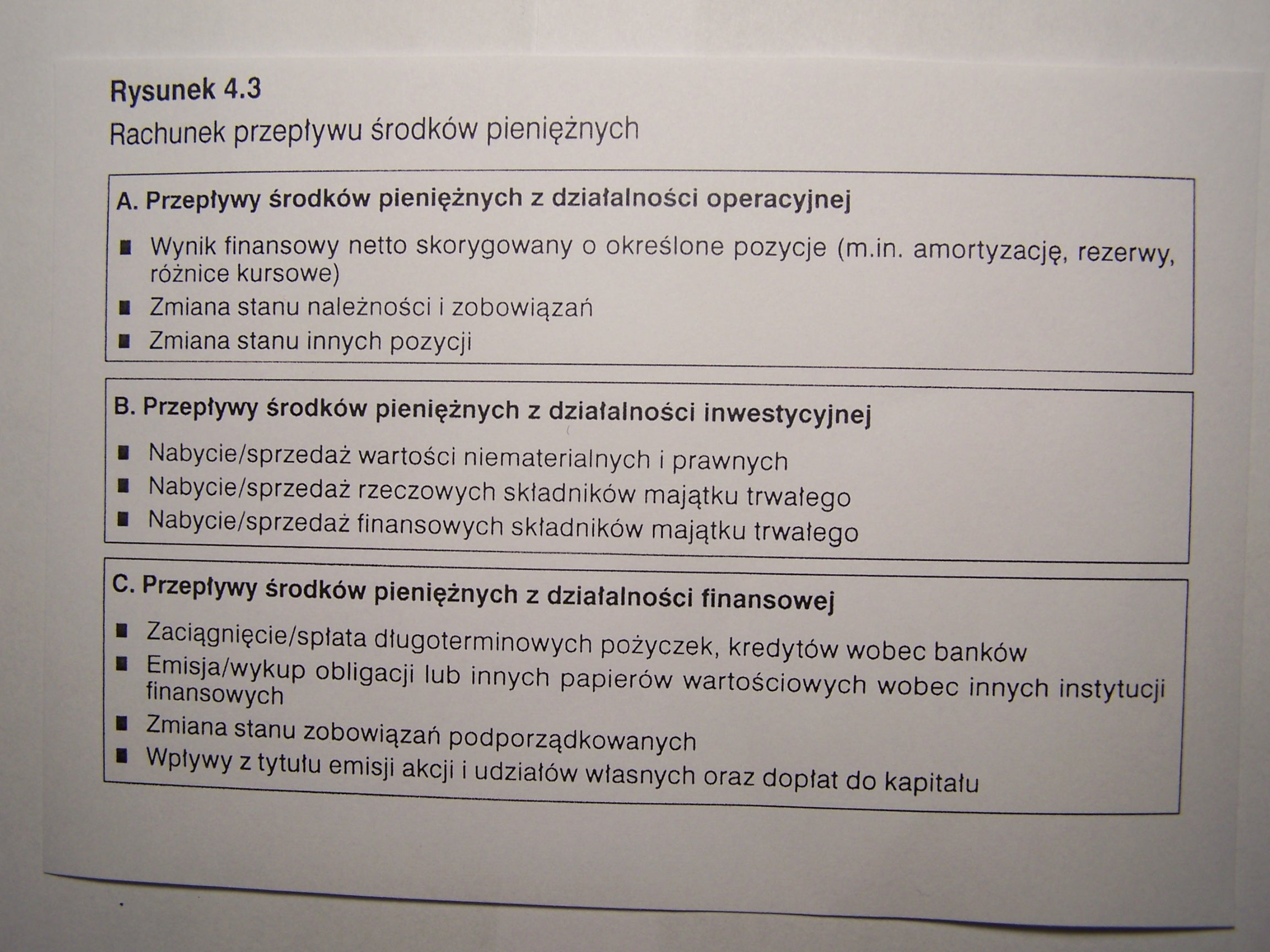 Dziękuję za uwagę